How to best use these slides…
View the PPT as a slide show


Then click through every step
Mouse clicks will advance the slide show
Left/right arrow keys move forward/backward
Mouse wheel scrolling moves forward/backward
When a question is posed, stop and think it through, try to answer it yourself before clicking
If you have questions, use PS discussion boards, email me, and/or visit us in a Teams class session!
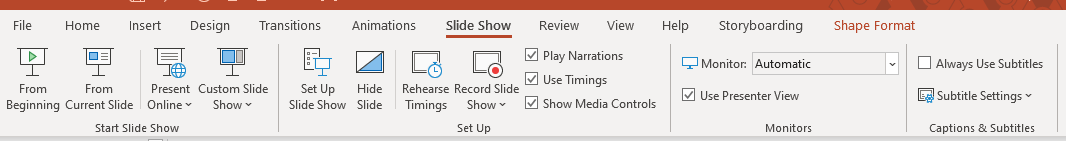 LESSON 7. 5a
Solving Rational Equations
by Cross Multiplying
Today you will:
Solve rational equations by cross multiplying
Practice using English to describe math processes and equations
Core Vocabulary:
Cross multiplying, p. 392

Notice what we did:
We multiplied both sides by the left denominator…
and we multiplied both sides by the right denominator.

We CROSS MULTIPLIED
Cross Multiplication
IMPORTANT:
Can only be a single fraction on the left…
…and a single fraction on the right.
Multiple each side by the denominator from the other side.




IMPORTANT: 
ALWAYS check your answer
In a few days we will see why!!!
only works when you have one fraction equal to another fraction.
SOLUTION
Write original equation.
Cross multiply.
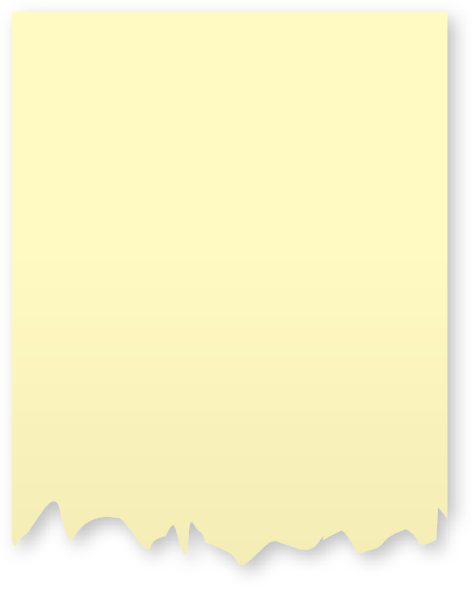 Check
Distributive Property.
?
Subtract 9x from each side.
Subtract 15 from each side.
?

Divide each side by 3.
The solution is x = −2. Check this in the original equation.
An alloy is formed by mixing two or more metals. Sterling silver is an alloy composed 
of 92.5% silver and 7.5% copper by weight. You have 15 ounces of 800 grade silver, 
which is 80% silver and 20% copper by weight. How much pure silver should you mix 
with the 800 grade silver to make sterling silver?
SOLUTION
x is the amount of silver added.
Cross multiply.
Simplify.
Subtract 112.5 from each side.
Divide each side by 7.5.
You should mix 25 ounces of pure silver with the 15 ounces of 800 grade silver.
Review/Recap
Cross Multiplication
IMPORTANT:
Can only be a single fraction on the left…
…and a single fraction on the right.
Multiple each side by the denominator from the other side.
ALWAYS check your answer
In a few days we will see why!!!
Homework
Pg 396, #3-14